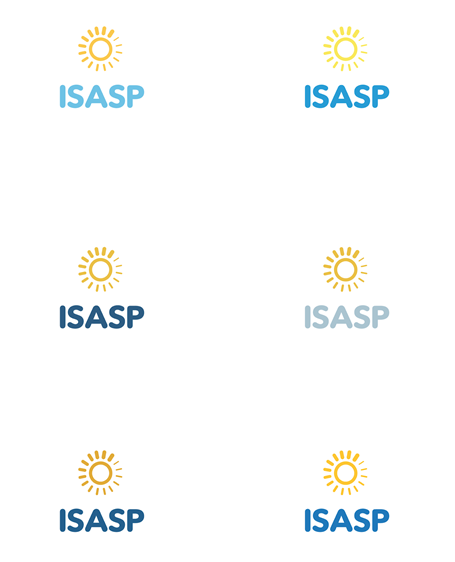 Iowa Statewide Assessment of Student Progress
Curriculum Network Meeting 
January 4, 2019
[Speaker Notes: Jan. 4 2019
David Henkhaus

Here is  the email address for David Henkhaus: david-henkhaus@uiowa.edu]
Agenda
Portal Updates (Training and Documentation)
Professional Development
Preparing for Testing
Questions and Discussion
ISASP Portal
Iowa Statewide Assessment of Student Progress (ISASP) portal
http://iowa.pearsonaccessnext.com/
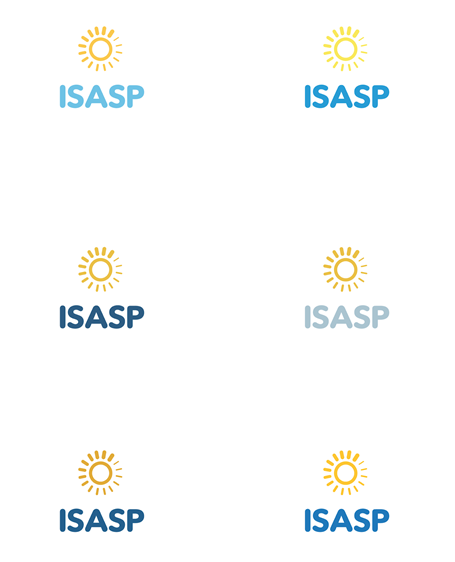 Updates to the Portal
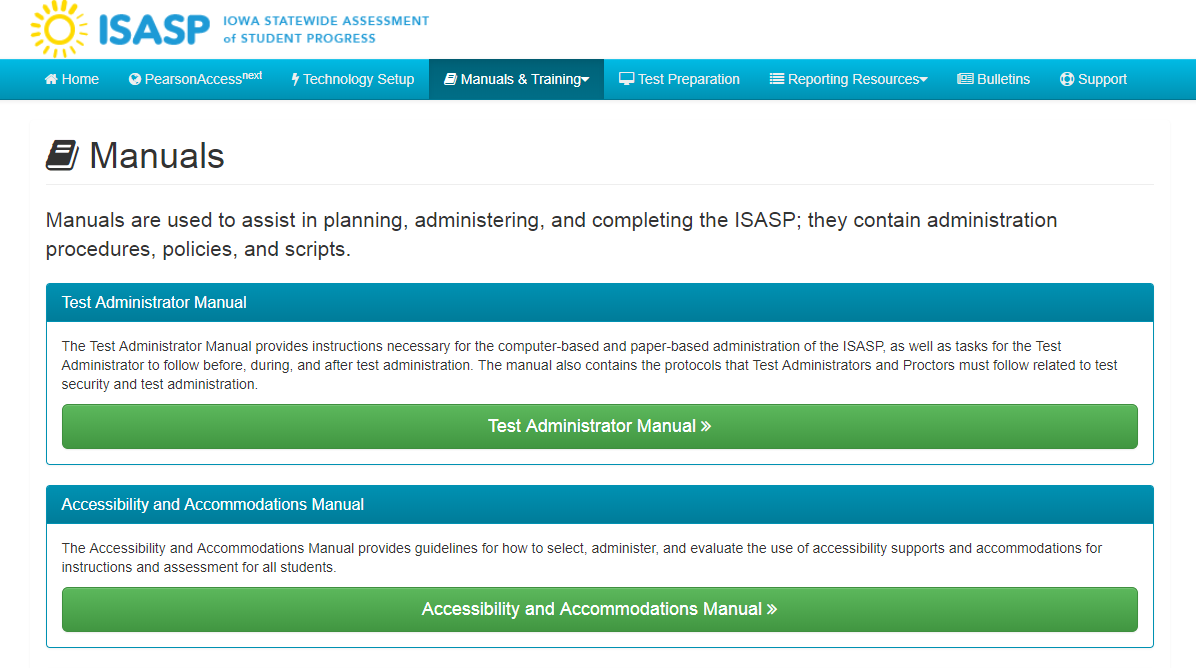 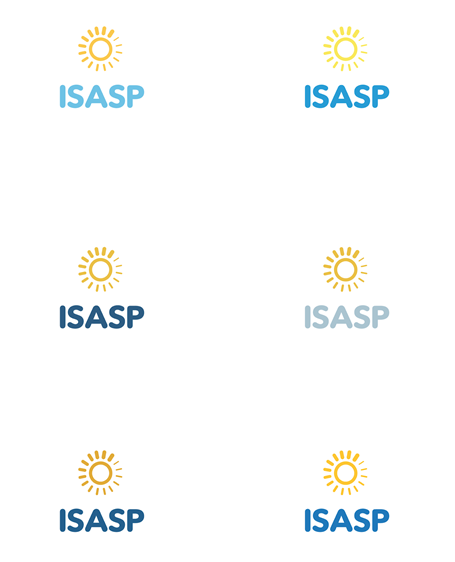 [Speaker Notes: These are new manuals inserted on the portal. These are two of the primary documents available now]
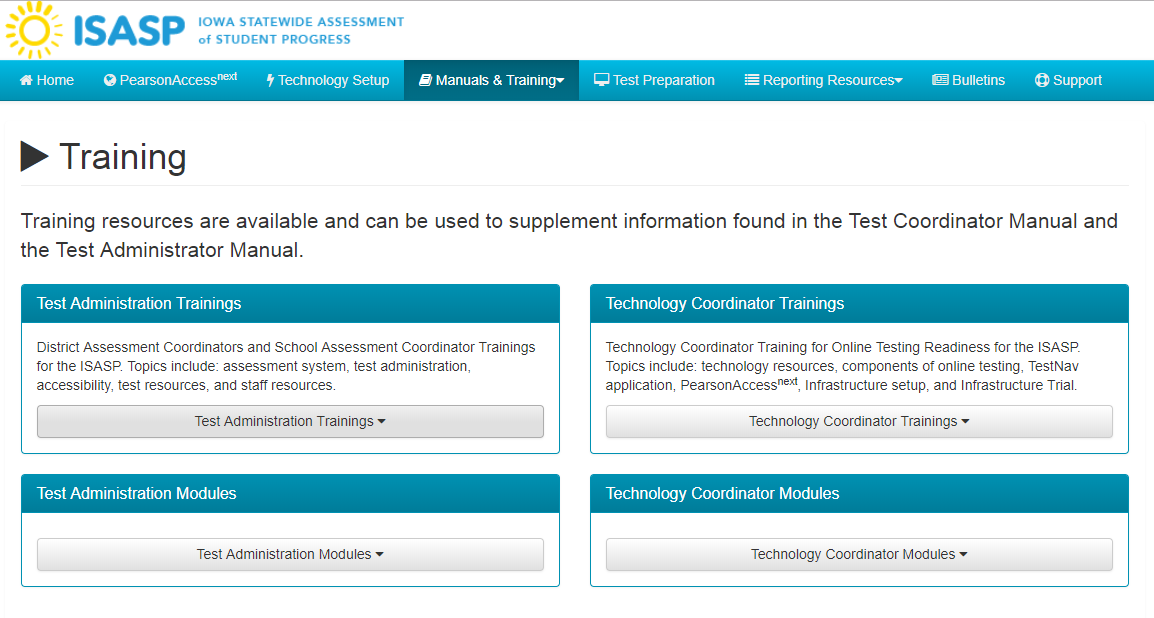 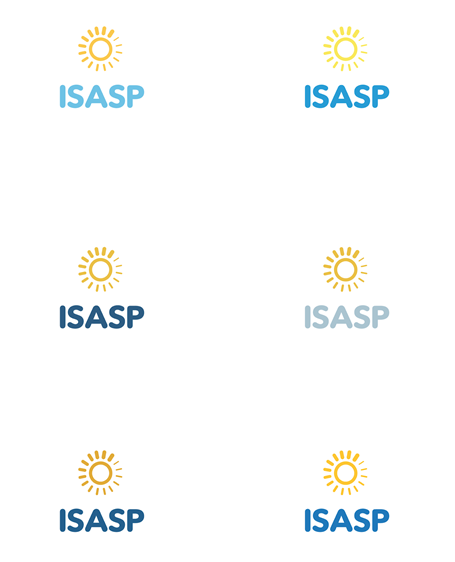 [Speaker Notes: Test coordinator training is also on this site, as a refresher for those who attended the training
Technology coordinator training  also has new information]
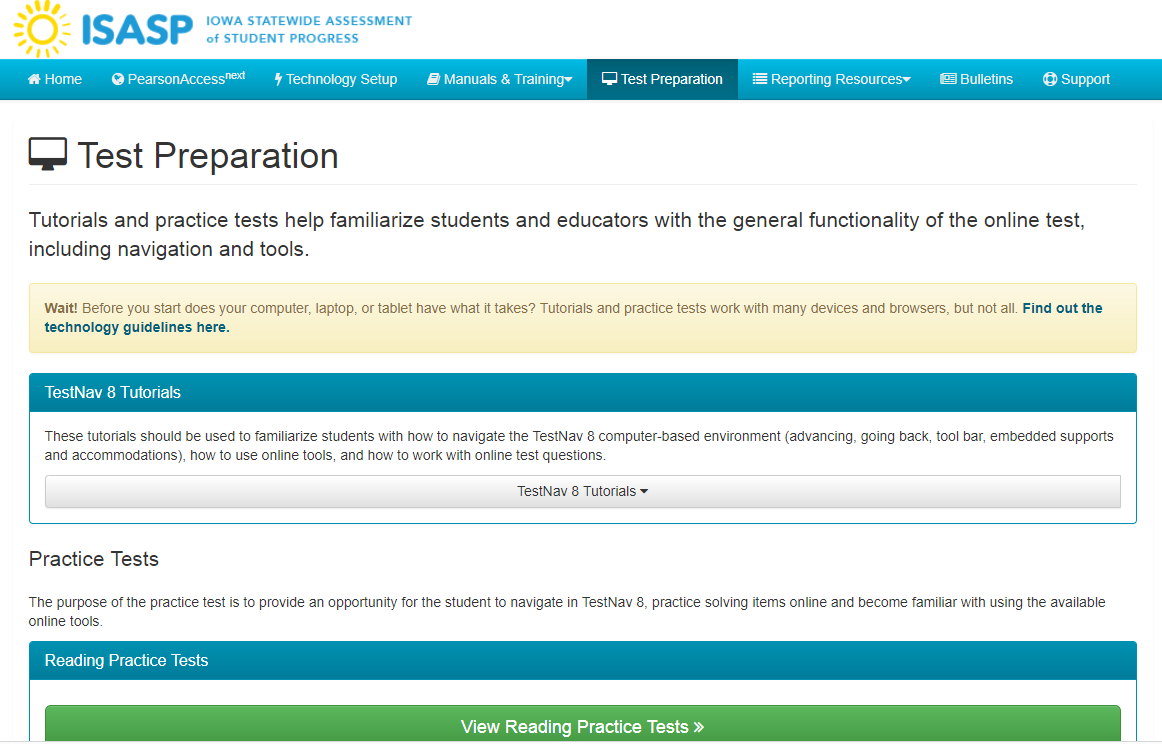 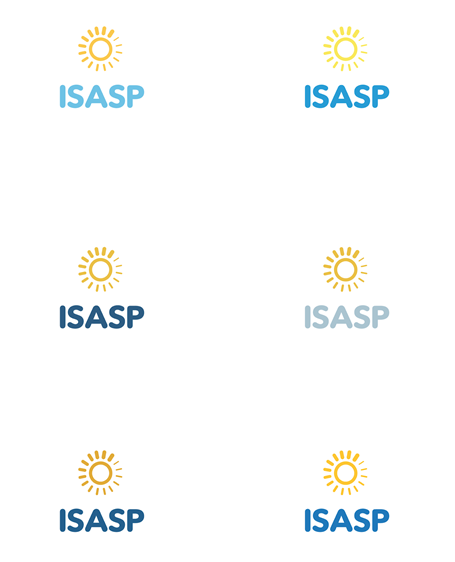 [Speaker Notes: Test preparation]
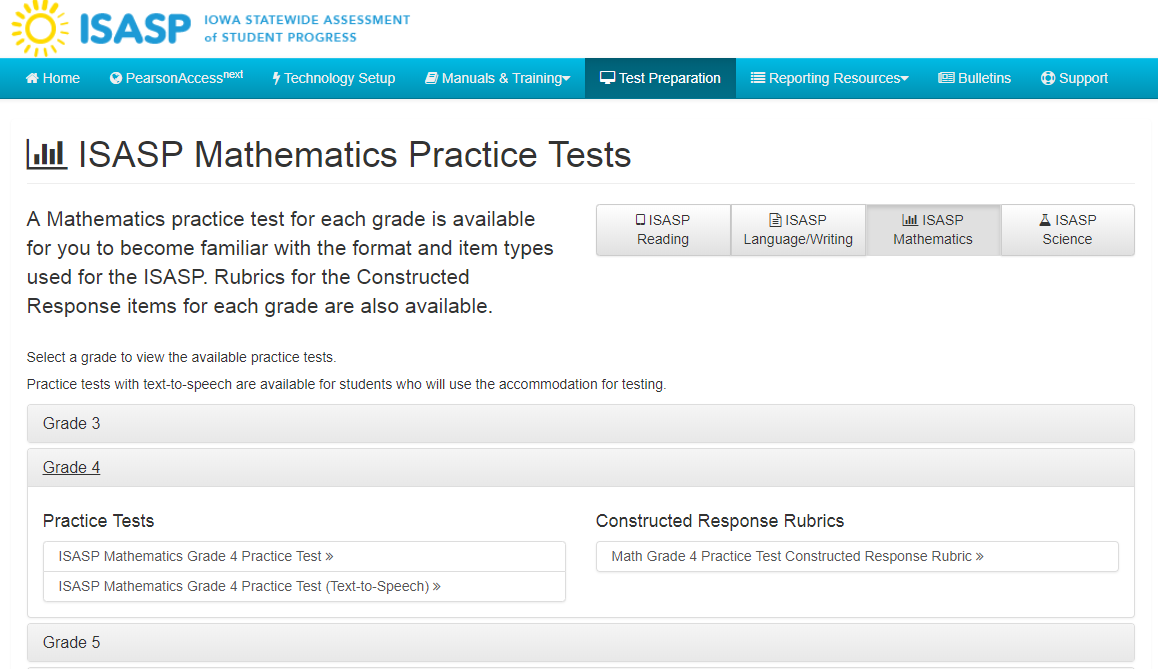 [Speaker Notes: Click on the subject area . It will bring up a full page of practice items across grade levels 
Text to speech directions….
These are not live items just practice items used with students so that they get comfortable navigating the computer system  
These practice tests are ½ of the length of a compete test. These practice tests a representative of each of the item types across subject areas]
Practice Test Opportunities
Practice Tests
TestNav 8
Tutorials
Familiarize students and staff with mechanics of the online testing platform
Another opportunity to confirm tech infrastructure readiness/ suitability
Reading, Language and Writing, Mathematics, and Science
Covers all grades of ISASP
Include rubrics for the constructed-response items
Text-to-speech, giving students for whom the technology is warranted an opportunity to become familiar  with the process
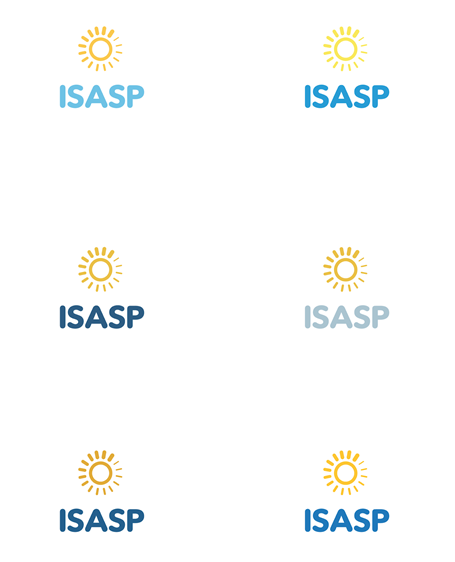 Professional Development
Future Trainings
[Speaker Notes: Modules of mechanics of testing administration, adding new users, new proctors…. 
How to start and stop a testing session.
Also an introduction


Jan 28,  session accessibility and accommodations, and a test overview with test specifications]
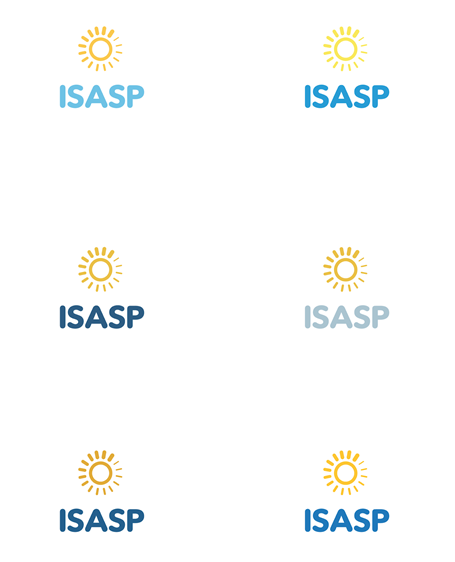 Preparing for Testing
Establish Testing Window (March 4–May 31)
Specific testing schedule is established by the district.
Interests of students should be prioritized when setting the local testing schedule.   Administering the entire ISASP on one day may work well for scheduling, but it is likely very demanding for some students.   Although the ISASP tests are not timed, students should be allowed to continue working on a test as long as they are making progress.  
Test security should be maintained.  Administering one test on the same day in a school before administering the next subject may help minimize exposure and maximize security.
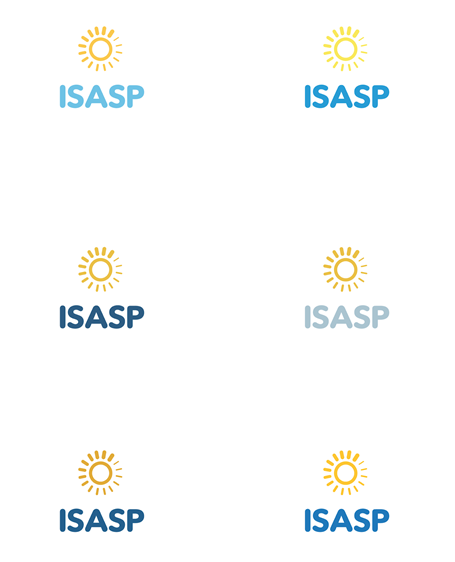 Iowa Statewide Assessment of Student Progress
ISASP Portal
Iowa Statewide Assessment of Student Progress (ISASP) portal
URL:  http://iowa.pearsonaccessnext.com/
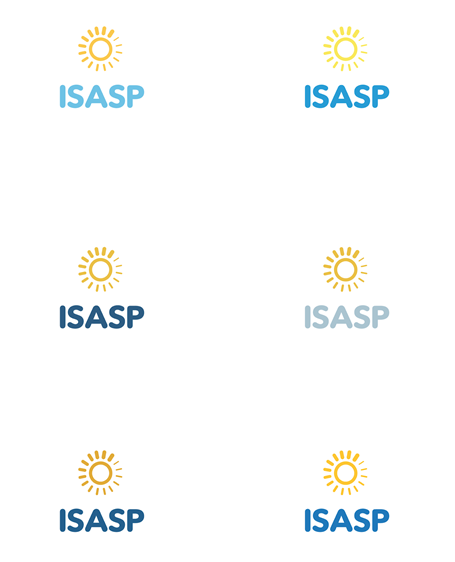 Iowa Statewide Assessment of Student Progress
Thank you!
David-Henkhaus@uiowa.edu
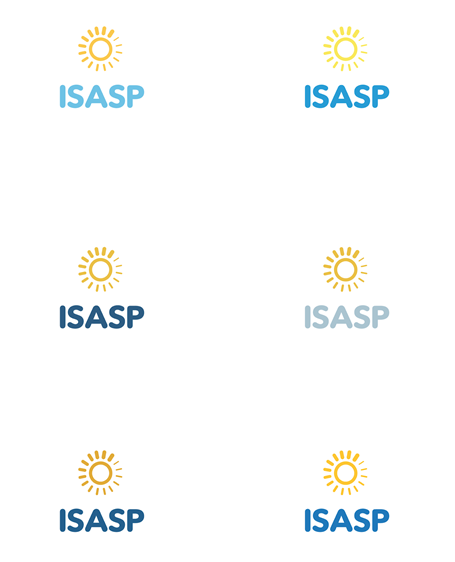 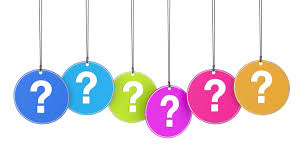